DEPARTAMENTO DE CIENCIAS DE LA ENERGÍA Y MECÁNICACARRERA DE INGENIERÍA EN MECATRÓNICA TRABAJO DE TITULACIÓN, PREVIO A LA OBTENCIÓN DEL TÍTULO DE INGENIERO EN MECATRÓNICA
“DISEÑO, CONSTRUCCIÓN E IMPLEMENTACIÓN DE UN PROTOTIPO DE ROBOT OMNIDIRECCIONAL PARA IMPRESIÓN 3D”
AUTORES:               CANSECO NÚÑEZ JIMMY STEVEN
                                   CONRADO HERRERA CRISTIAN MEDARDO
DIRECTOR: ING. ESCOBAR CARVAJAL LUIS FERNANDO 
2020
Introducción
Investigación previa
Metodología
Diseño
Pruebas y Resultados
Conclusiones
Recomendaciones
Trabajos futuros
CONTENIDO
Antecedentes
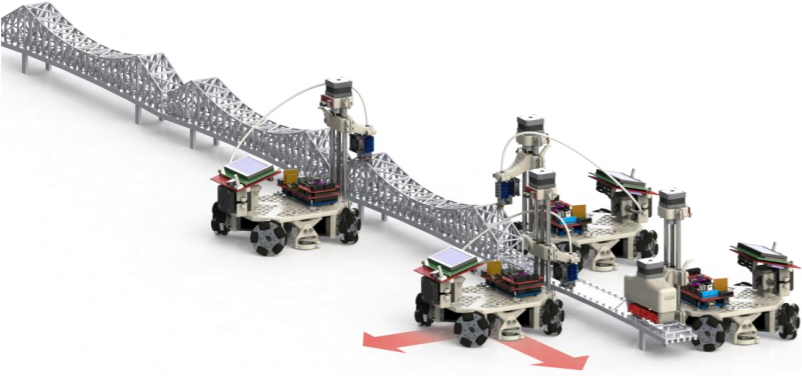 Introducción

Investigación previa

Metodología

Diseño

Pruebas y Resultados

Conclusiones

Recomendaciones

Trabajos futuros
(Marques, Williams & Zhou, 2017, University of Arkansas)
(Aguirre & Moyano, 2019, ESPE)
Justificación e Importancia
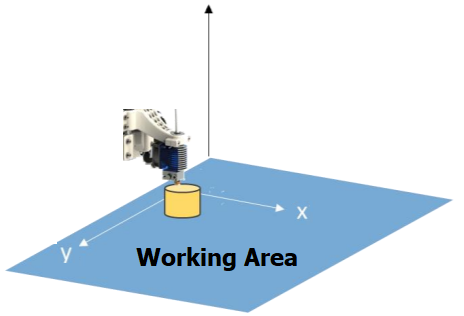 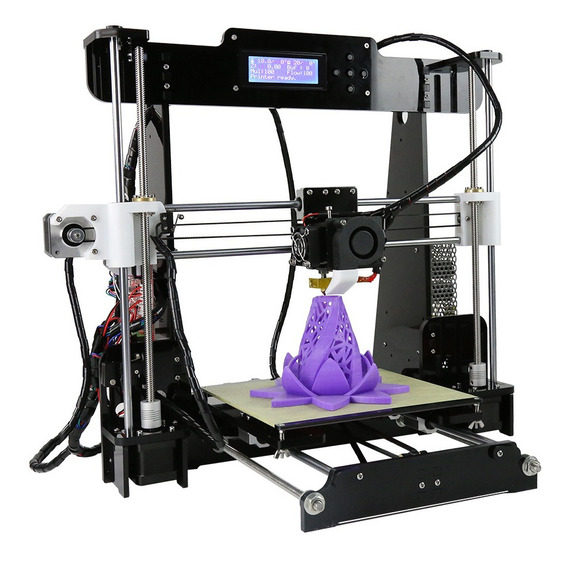 Introducción

Investigación previa

Metodología

Diseño

Pruebas y Resultados

Conclusiones

Recomendaciones

Trabajos futuros
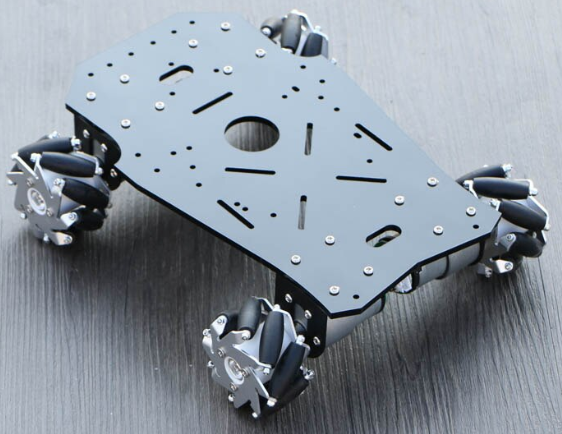 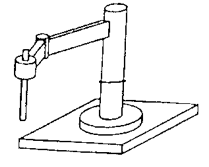 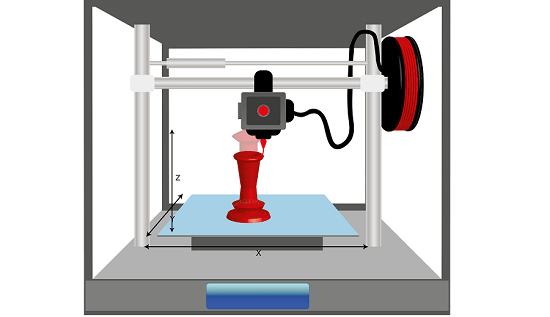 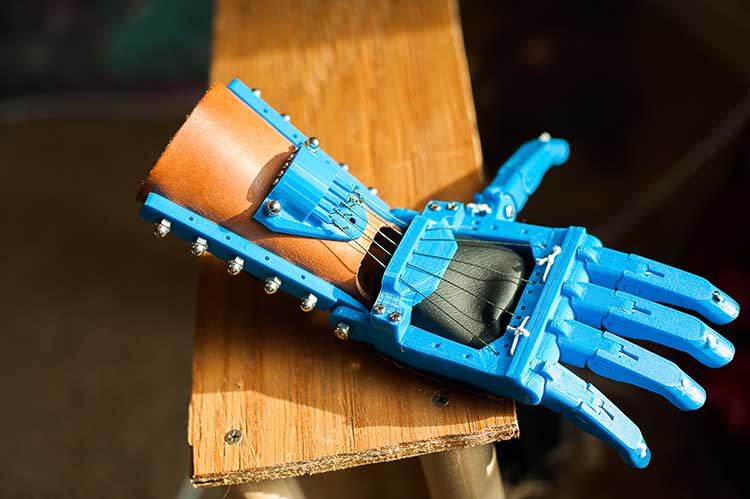 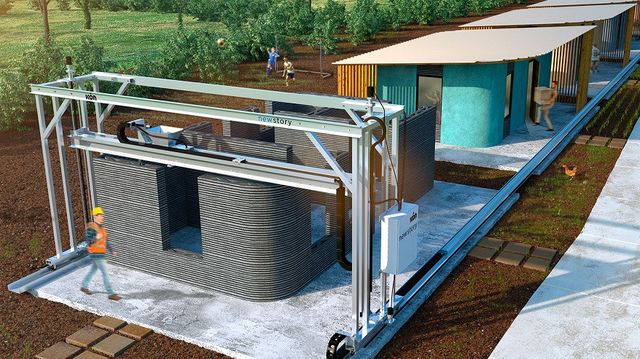 Objetivos
Introducción

Investigación previa

Metodología

Diseño

Pruebas y Resultados

Conclusiones

Recomendaciones

Trabajos futuros
Robótica móvil
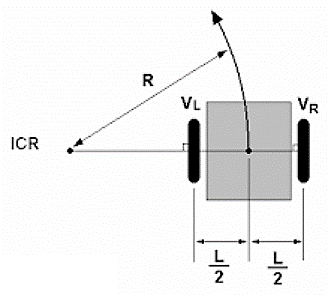 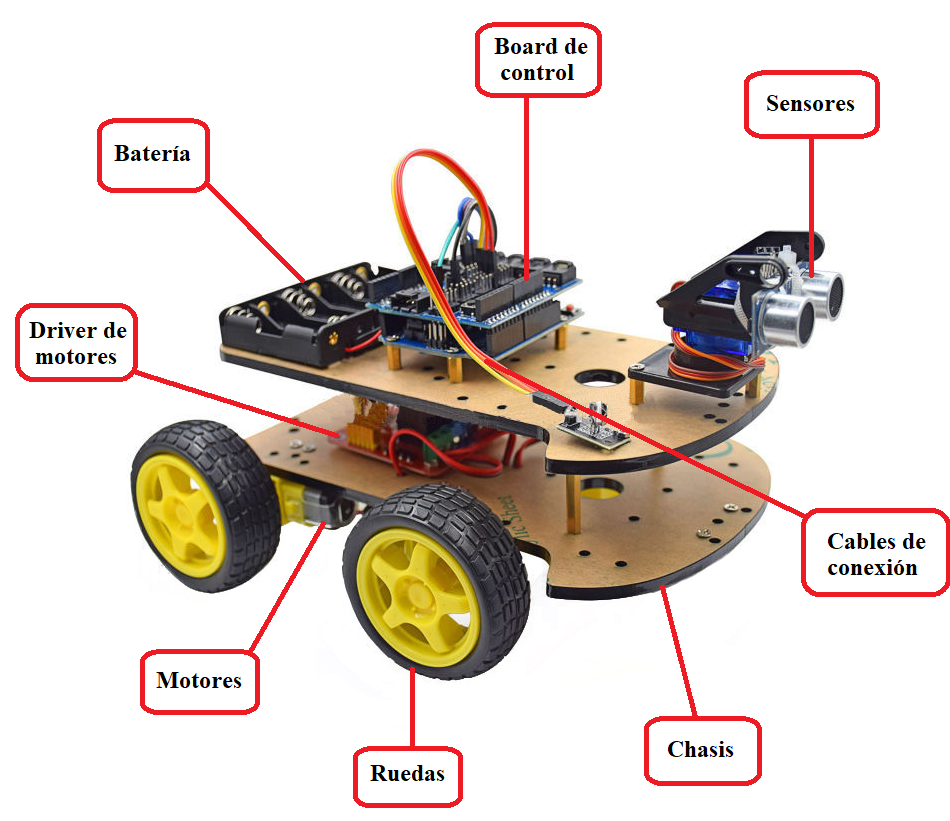 Introducción

Investigación previa

Metodología

Diseño

Pruebas y Resultados

Conclusiones

Recomendaciones

Trabajos futuros
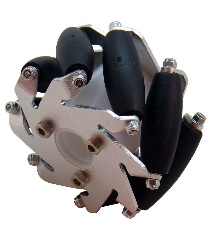 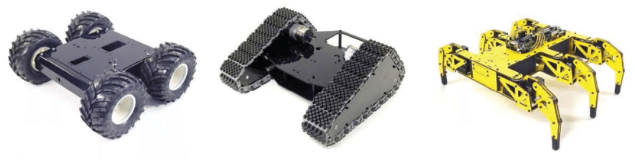 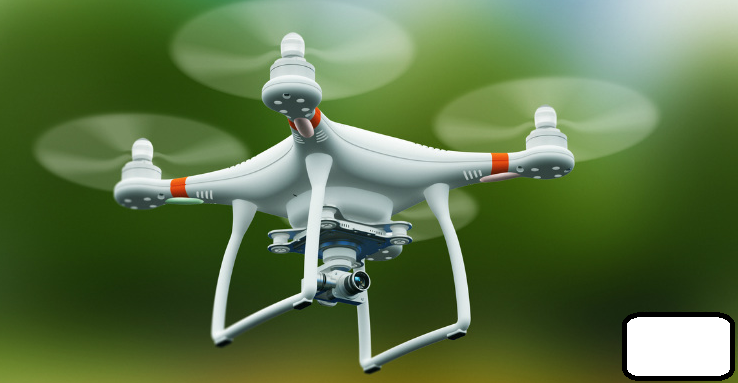 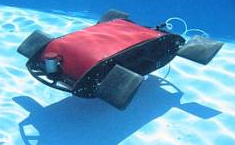 Componentes de un robot móvil
Manipulador robótico
Introducción

Investigación previa

Metodología

Diseño

Pruebas y Resultados

Conclusiones

Recomendaciones

Trabajos futuros
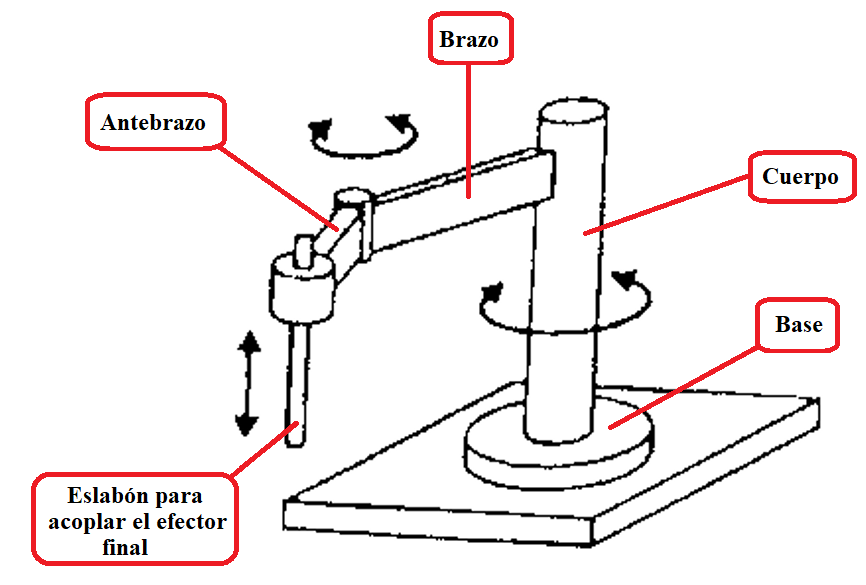 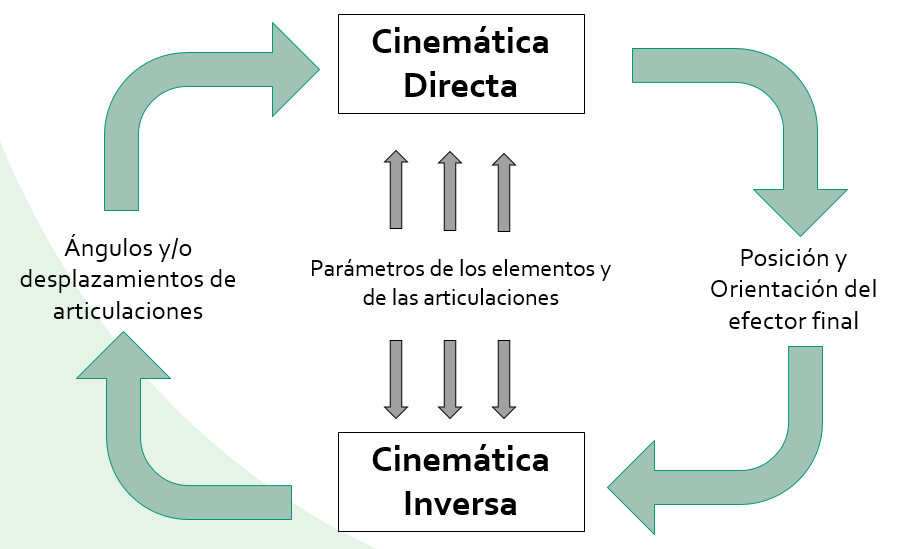 Componentes de un manipulador robótico (Tipo SCARA)
Problema Cinemático
Impresión 3D
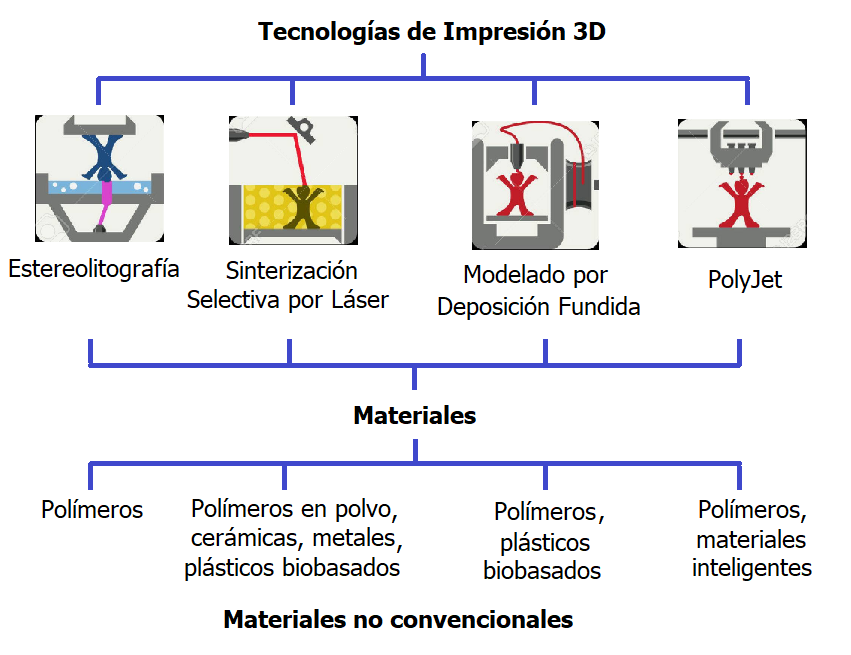 Introducción

Investigación previa

Metodología

Diseño

Pruebas y Resultados

Conclusiones

Recomendaciones

Trabajos futuros
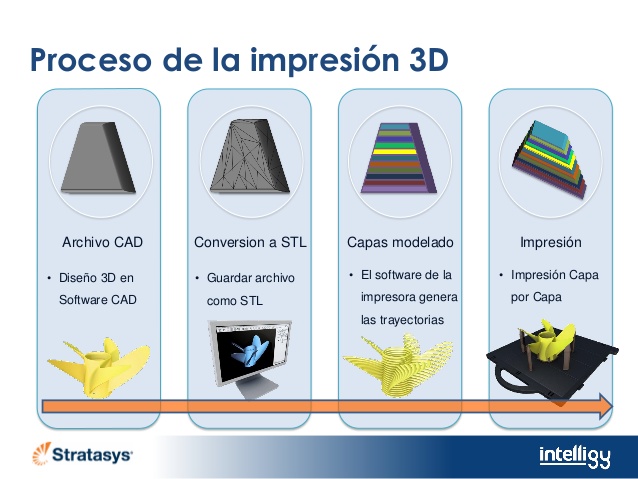 Proceso de la Impresión 3D
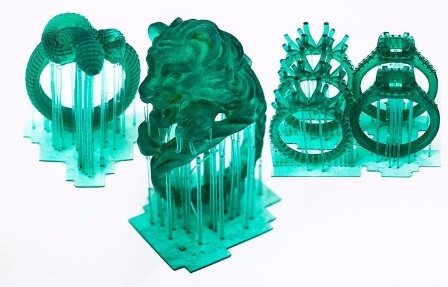 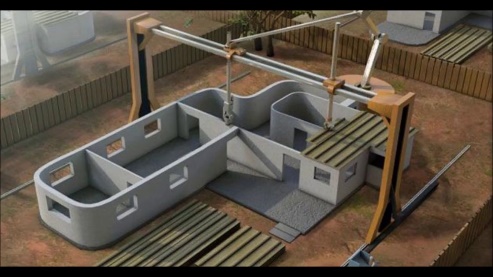 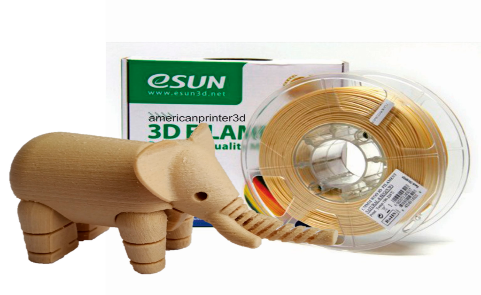 Metodología
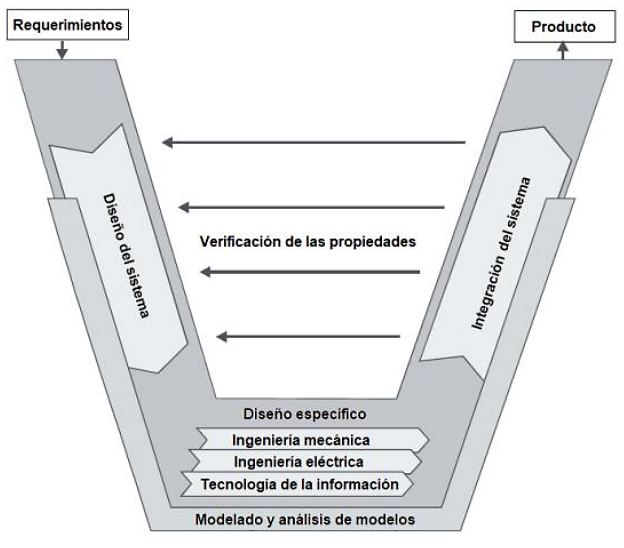 Introducción

Investigación previa

Metodología

Diseño

Pruebas y Resultados

Conclusiones

Recomendaciones

Trabajos futuros
Modelo en “V”
Norma VDI 2206
Metodología de diseño de sistemas mecatrónicos
Subsistema Mecánico Requerimientos
Introducción

Investigación previa

Metodología

Diseño

Pruebas y Resultados

Conclusiones

Recomendaciones

Trabajos futuros
Subsistema Mecánico Diseño
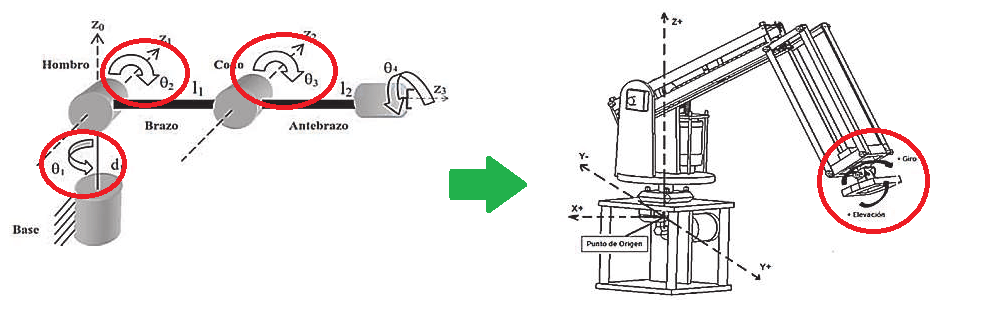 Introducción

Investigación previa

Metodología

Diseño

Pruebas y Resultados

Conclusiones

Recomendaciones

Trabajos futuros
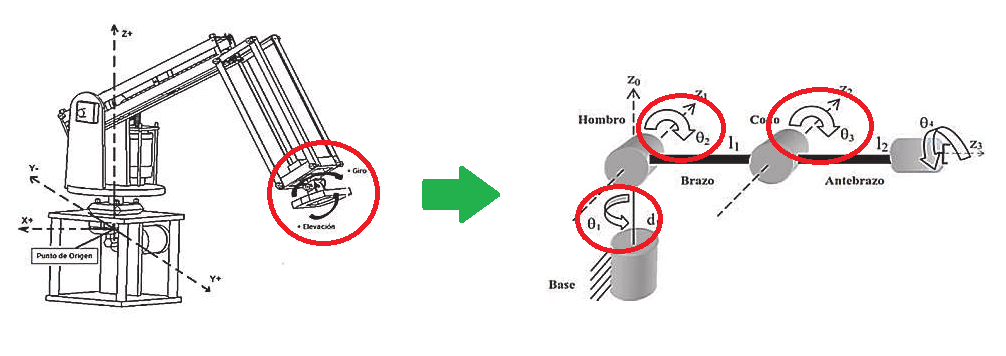 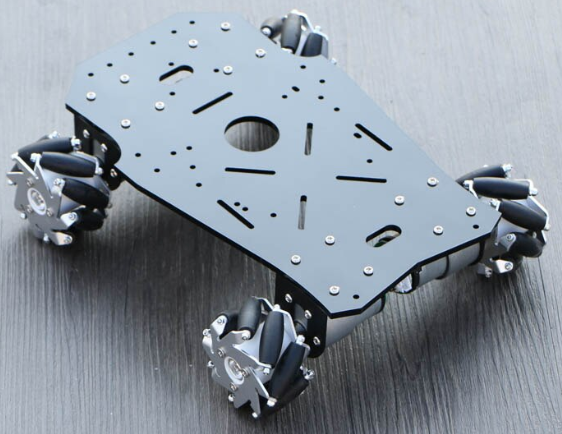 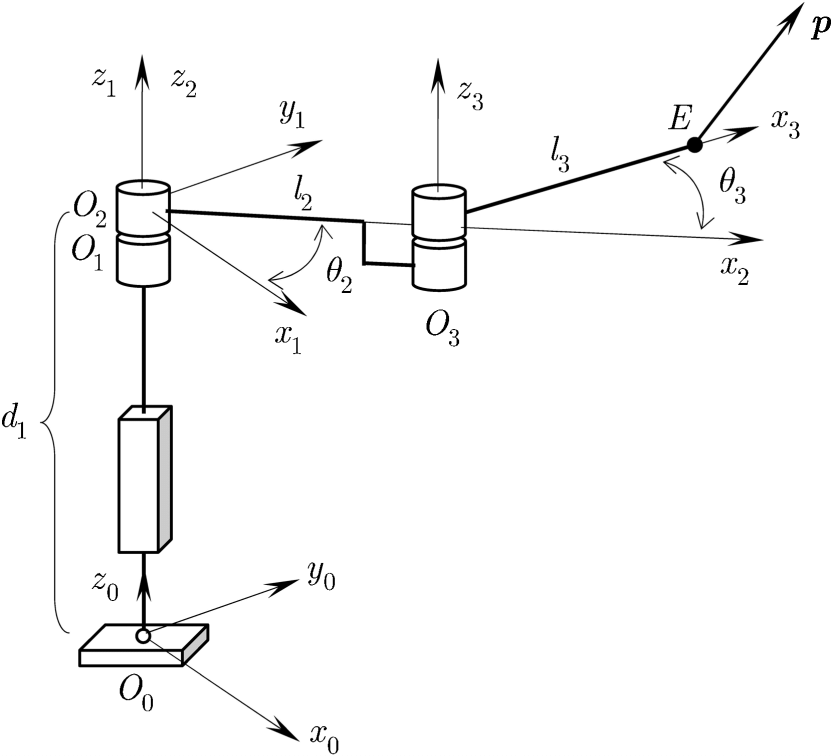 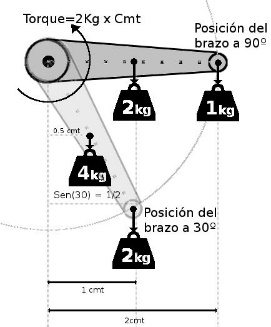 Componentes del subsistema mecánico
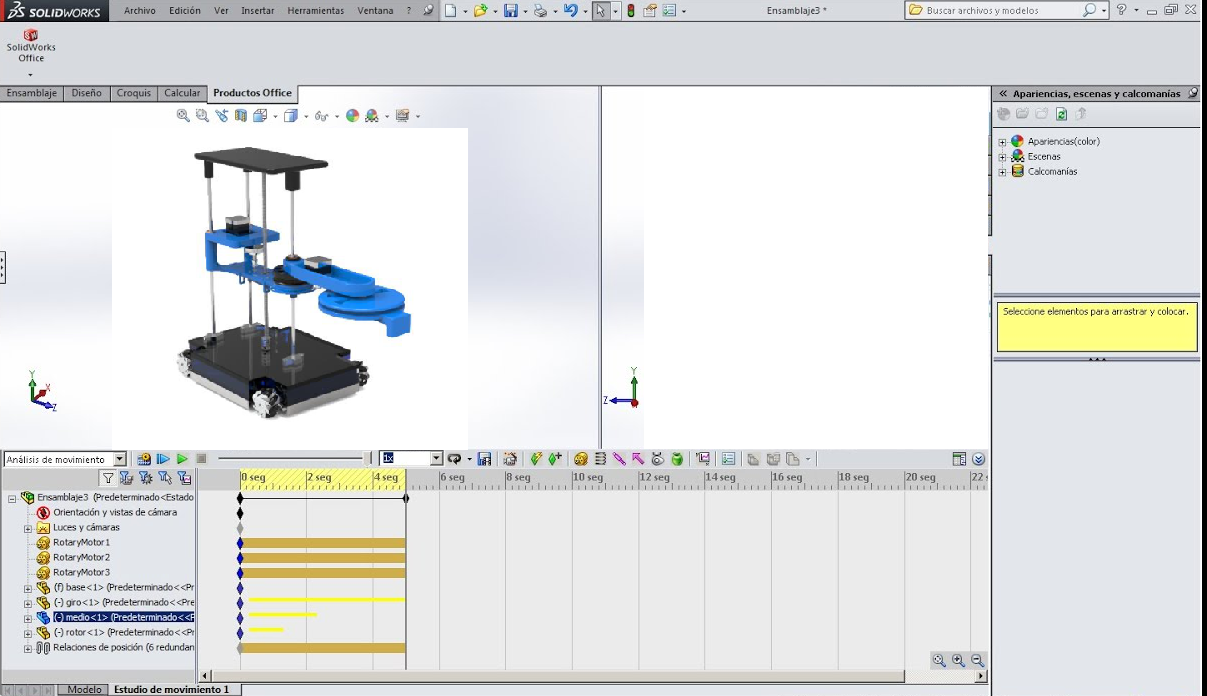 Subsistema Mecánico Cinemática directa
Introducción

Investigación previa

Metodología

Diseño

Pruebas y Resultados

Conclusiones

Recomendaciones

Trabajos futuros
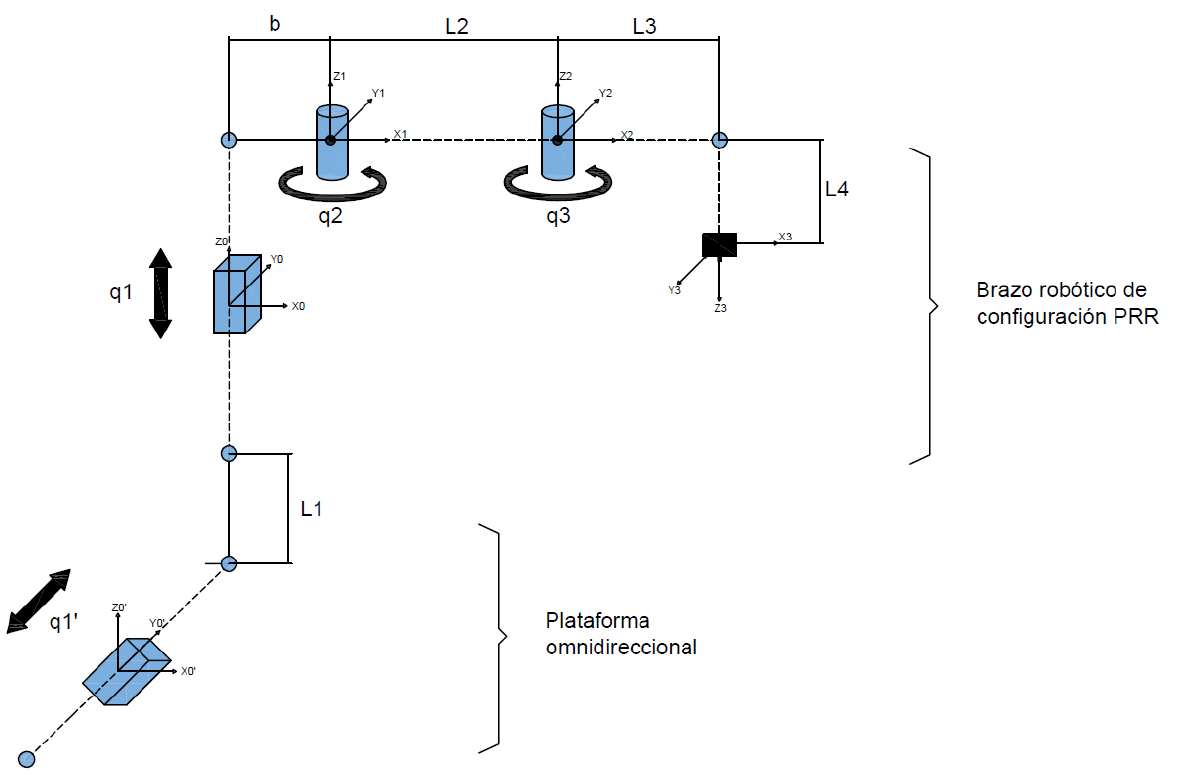 Diagrama de esqueleto
Parámetros Denavit-Hartenberg
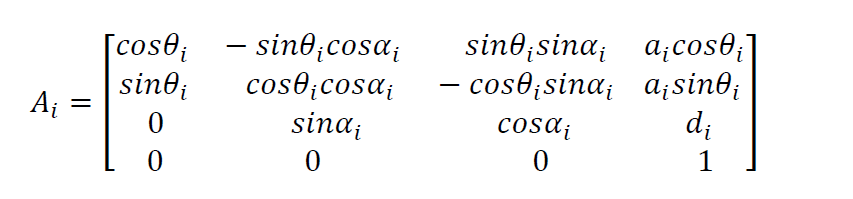 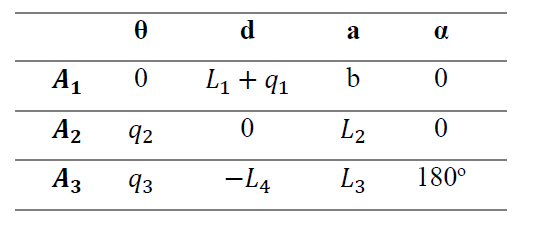 Subsistema Mecánico Cinemática directa
Introducción

Investigación previa

Metodología

Diseño

Pruebas y Resultados

Conclusiones

Recomendaciones

Trabajos futuros
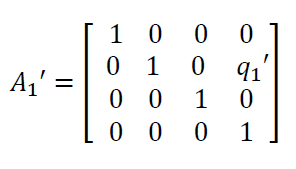 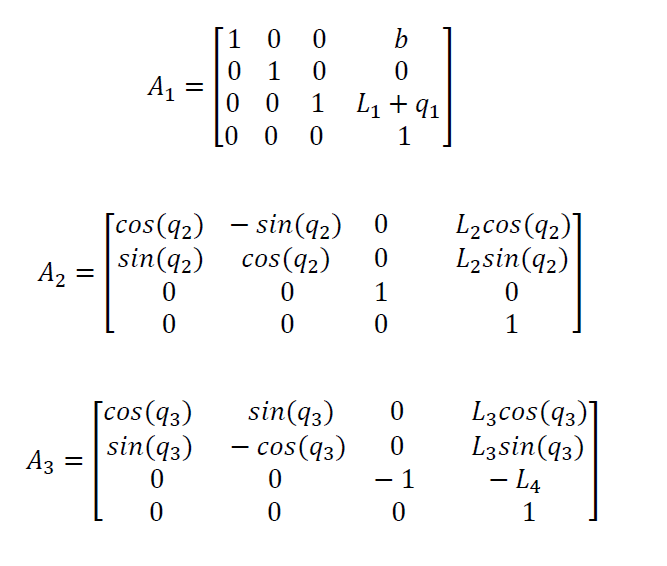 Plataforma omnidireccional
Matrices de transformación de cada variable articular
Brazo robótico de configuración PRR
Subsistema Mecánico Cinemática directa
Introducción

Investigación previa

Metodología

Diseño

Pruebas y Resultados

Conclusiones

Recomendaciones

Trabajos futuros
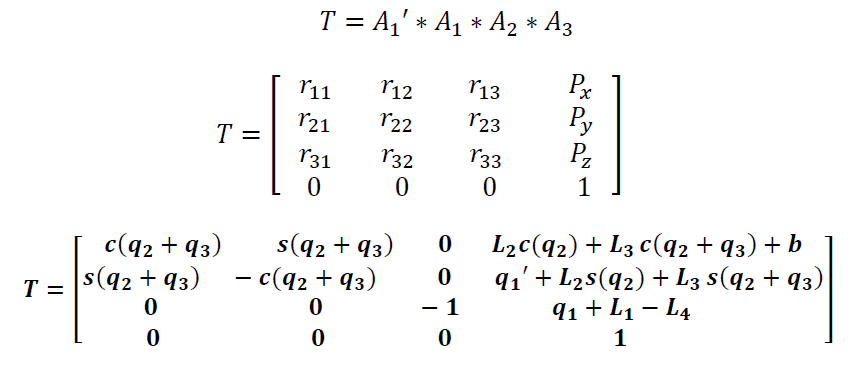 Matriz de transformación homogénea total del robot
Subsistema Mecánico Cinemática inversa
Introducción

Investigación previa

Metodología

Diseño

Pruebas y Resultados

Conclusiones

Recomendaciones

Trabajos futuros
Técnica de transformación inversa
Método geométrico
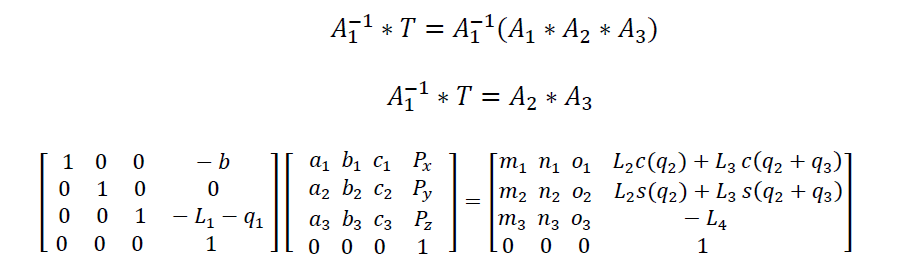 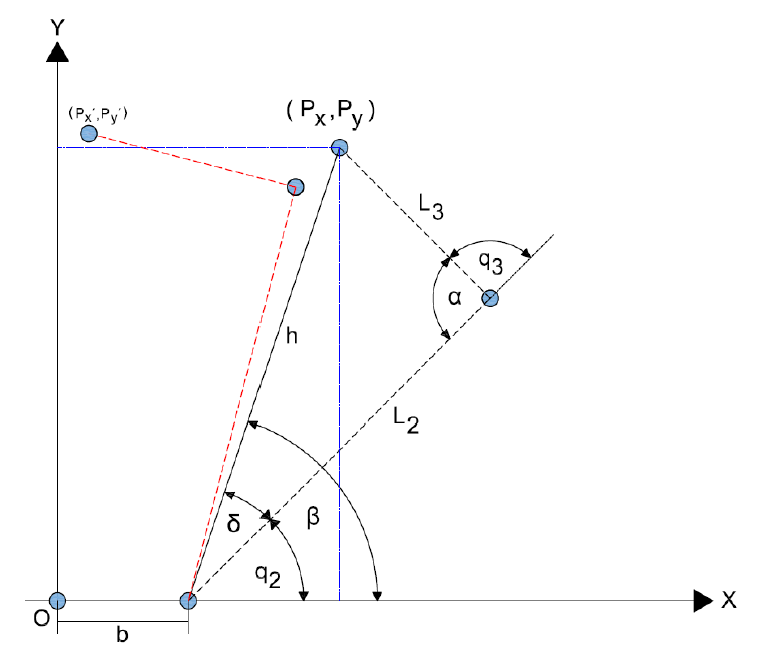 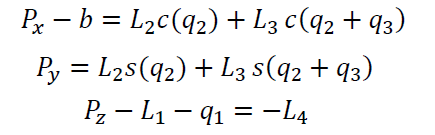 Subsistema Mecánico Modelamiento dinámico
Introducción

Investigación previa

Metodología

Diseño

Pruebas y Resultados

Conclusiones

Recomendaciones

Trabajos futuros
Aceleración-Inercia
Inercia del actuador
Aceleración centrífuga y coriolis
Ecuación General de Movimiento
“Introduction to Robotics. 
Analysis, Control, Applications”
Niku, S. (2011)
Efectos de la gravedad sobre el sistema
Subsistema Mecánico Modelamiento dinámico
Introducción

Investigación previa

Metodología

Diseño

Pruebas y Resultados

Conclusiones

Recomendaciones

Trabajos futuros
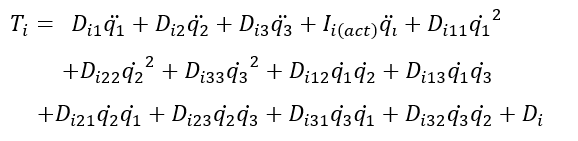 Subsistema Mecánico Modelamiento dinámico
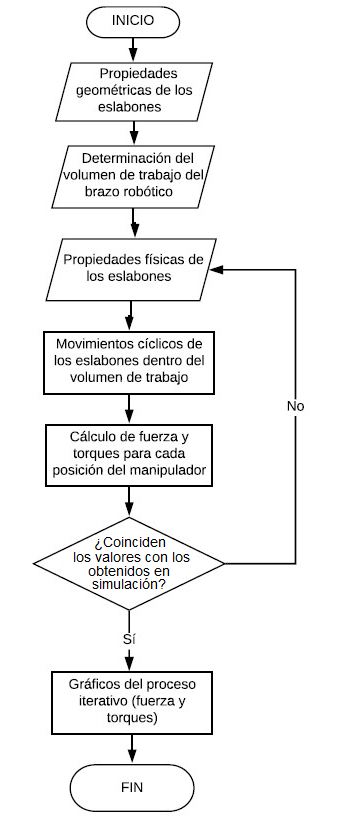 Introducción

Investigación previa

Metodología

Diseño

Pruebas y Resultados

Conclusiones

Recomendaciones

Trabajos futuros
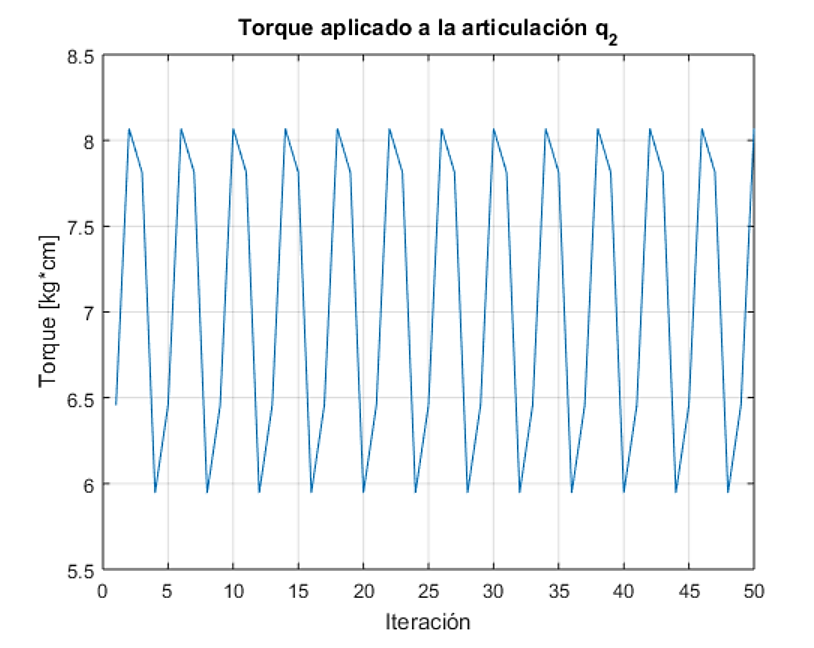 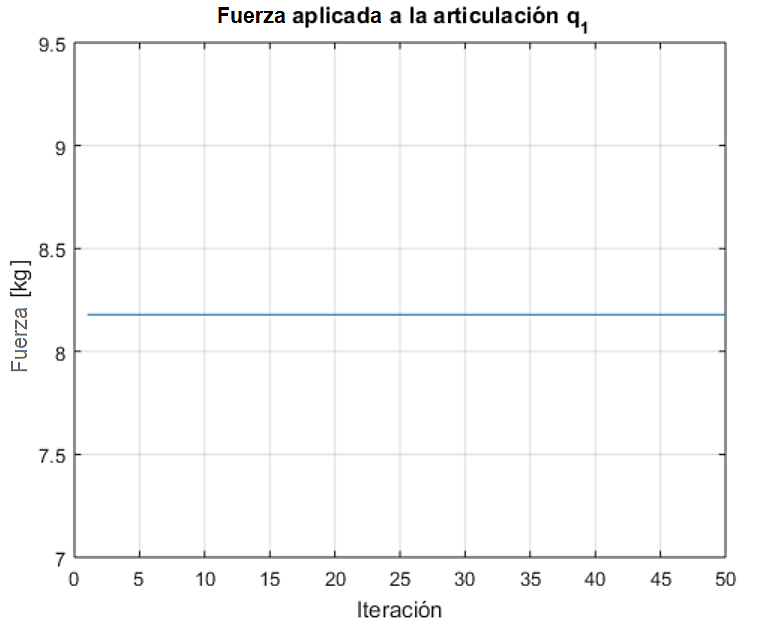 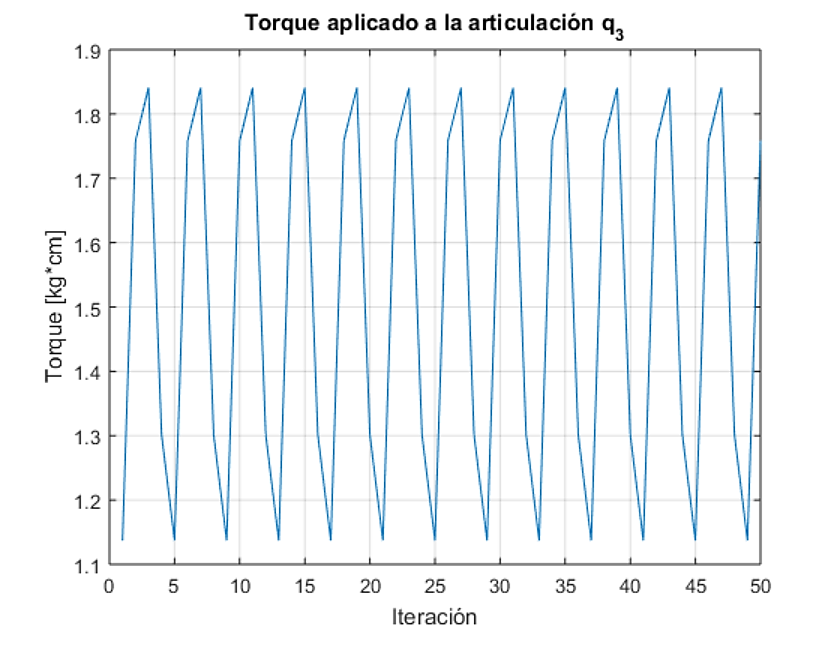 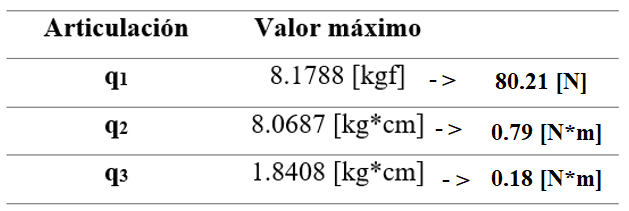 Subsistema Mecánico
Dimensionamiento de robots
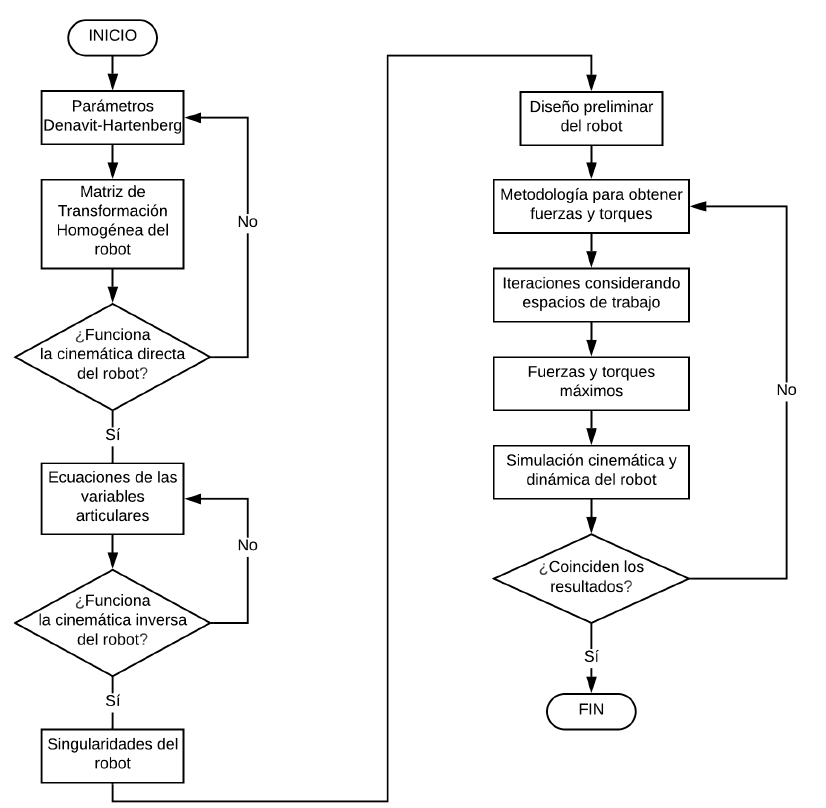 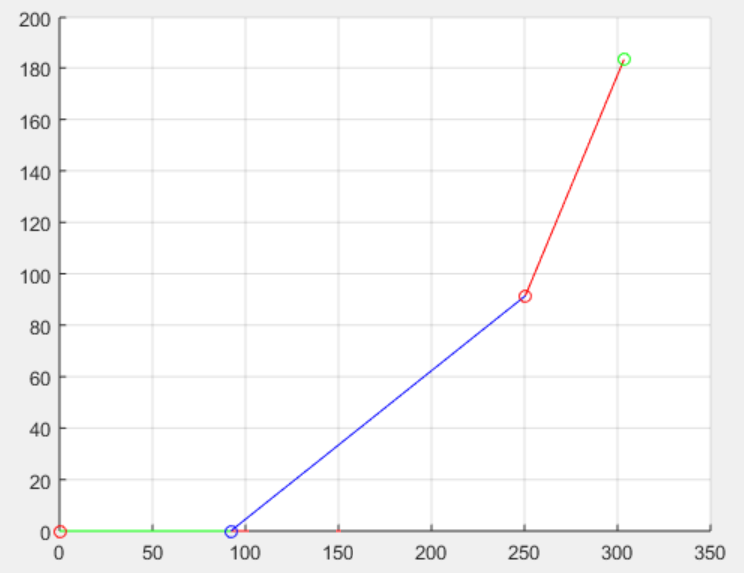 Introducción

Investigación previa

Metodología

Diseño

Pruebas y Resultados

Conclusiones

Recomendaciones

Trabajos futuros
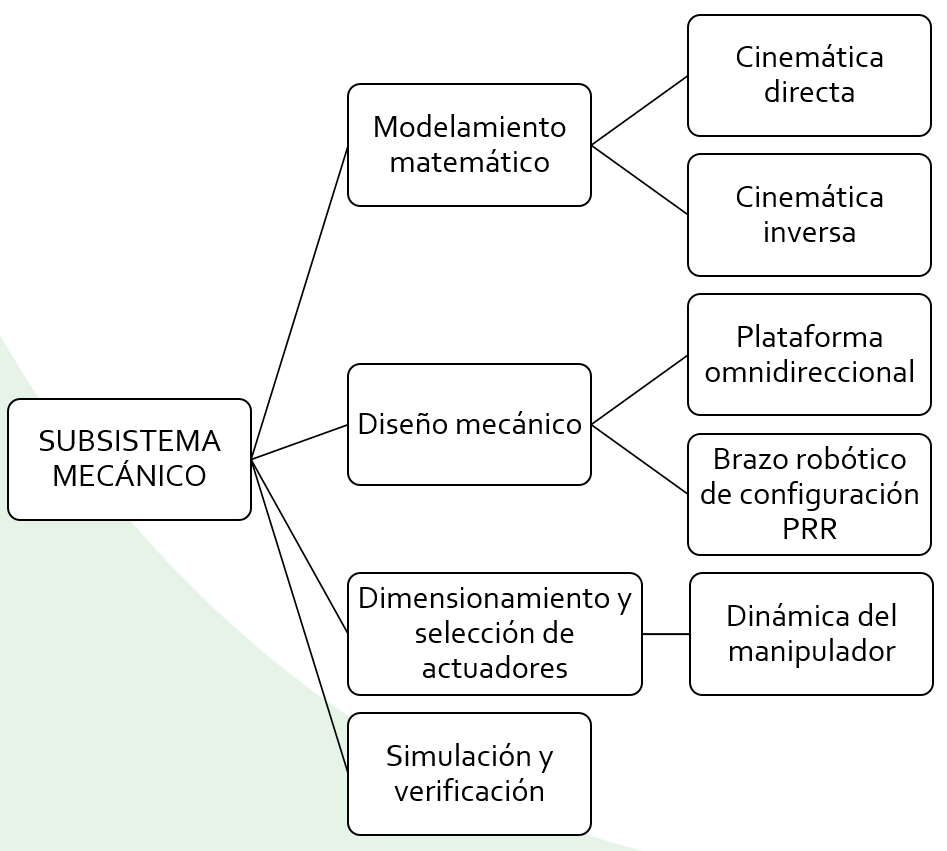 Subsistema Mecánico Diseño Mecánico
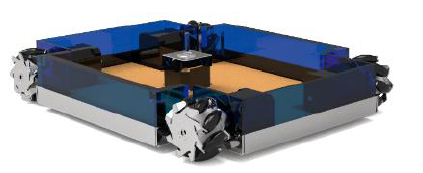 Introducción

Investigación previa

Metodología

Diseño

Pruebas y Resultados

Conclusiones

Recomendaciones

Trabajos futuros
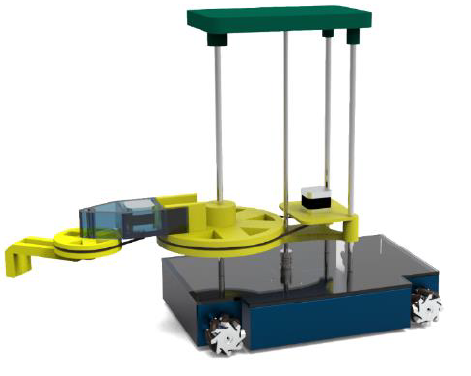 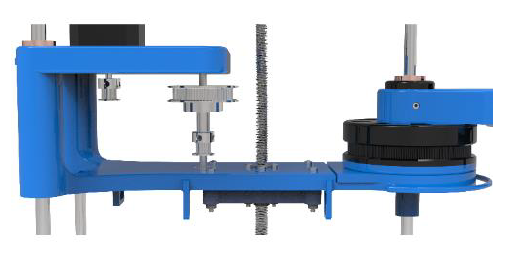 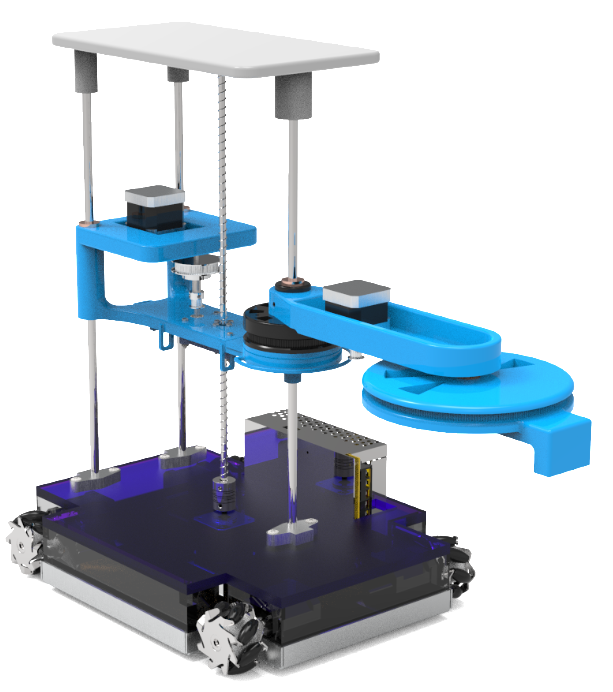 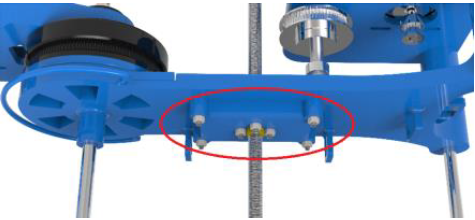 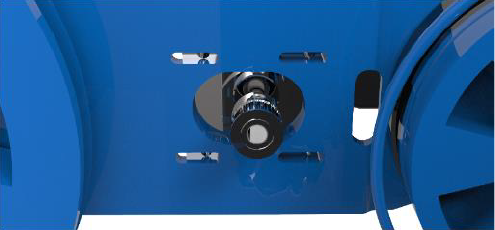 Subsistema Mecánico Diseño para manufactura
Introducción

Investigación previa

Metodología

Diseño

Pruebas y Resultados

Conclusiones

Recomendaciones

Trabajos futuros
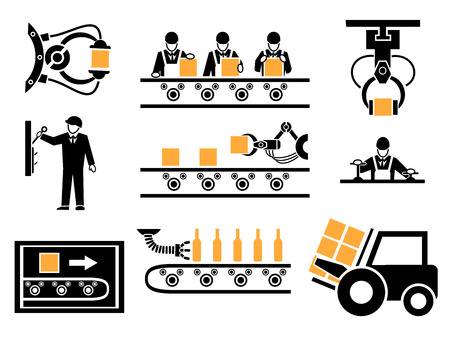 Subsistema Mecánico Implementación
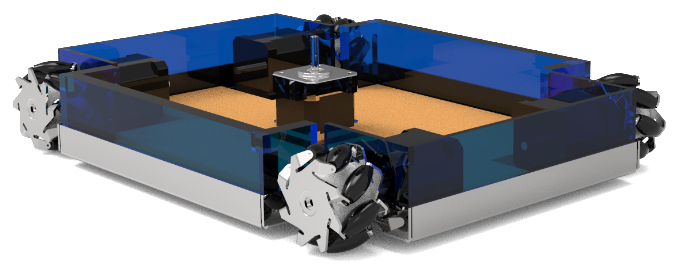 Introducción

Investigación previa

Metodología

Diseño

Pruebas y Resultados

Conclusiones

Recomendaciones

Trabajos futuros
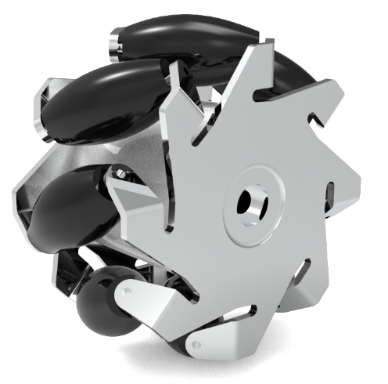 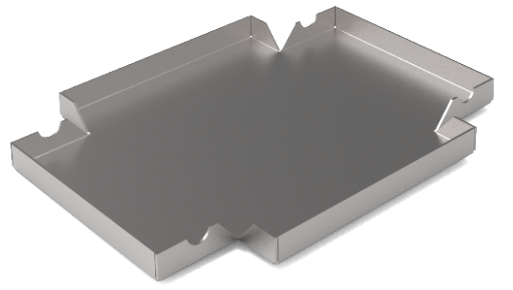 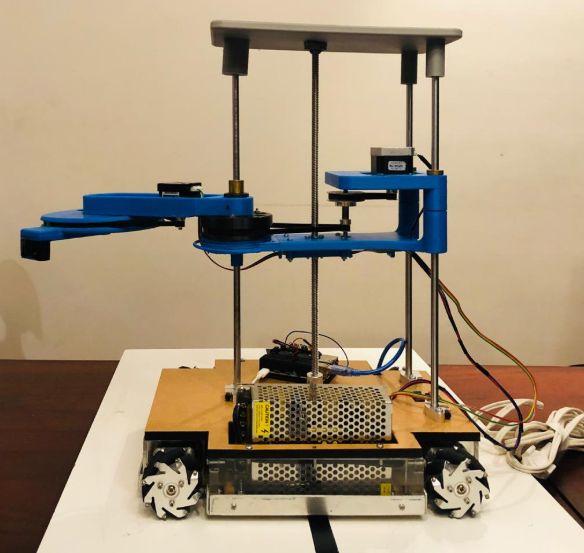 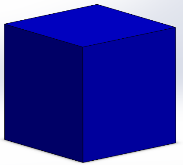 Subsistema Electrónico/Eléctrico Requerimientos
Introducción

Investigación previa

Metodología

Diseño

Pruebas y Resultados

Conclusiones

Recomendaciones

Trabajos futuros
Subsistema Electrónico/Eléctrico Diseño
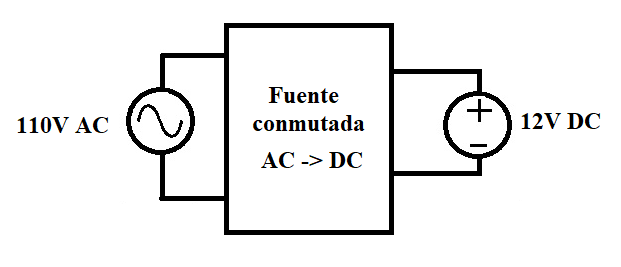 Introducción

Investigación previa

Metodología

Diseño

Pruebas y Resultados

Conclusiones

Recomendaciones

Trabajos futuros
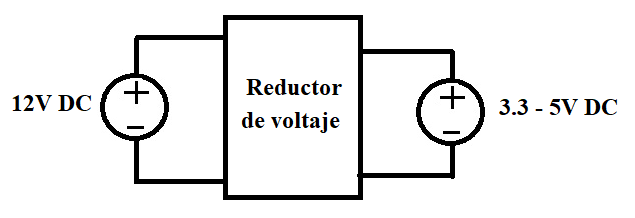 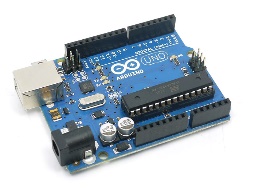 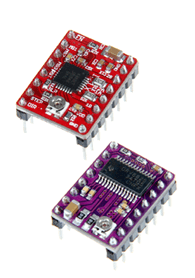 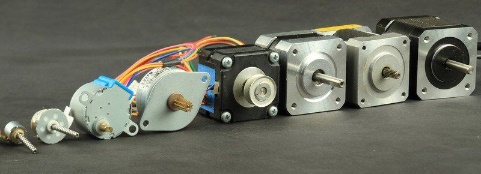 Componentes del subsistema electrónico/eléctrico
Subsistema Electrónico/Eléctrico Sistema de alimentación-Componentes
Introducción

Investigación previa

Metodología

Diseño

Pruebas y Resultados

Conclusiones

Recomendaciones

Trabajos futuros
TCRT5000
DRV8825
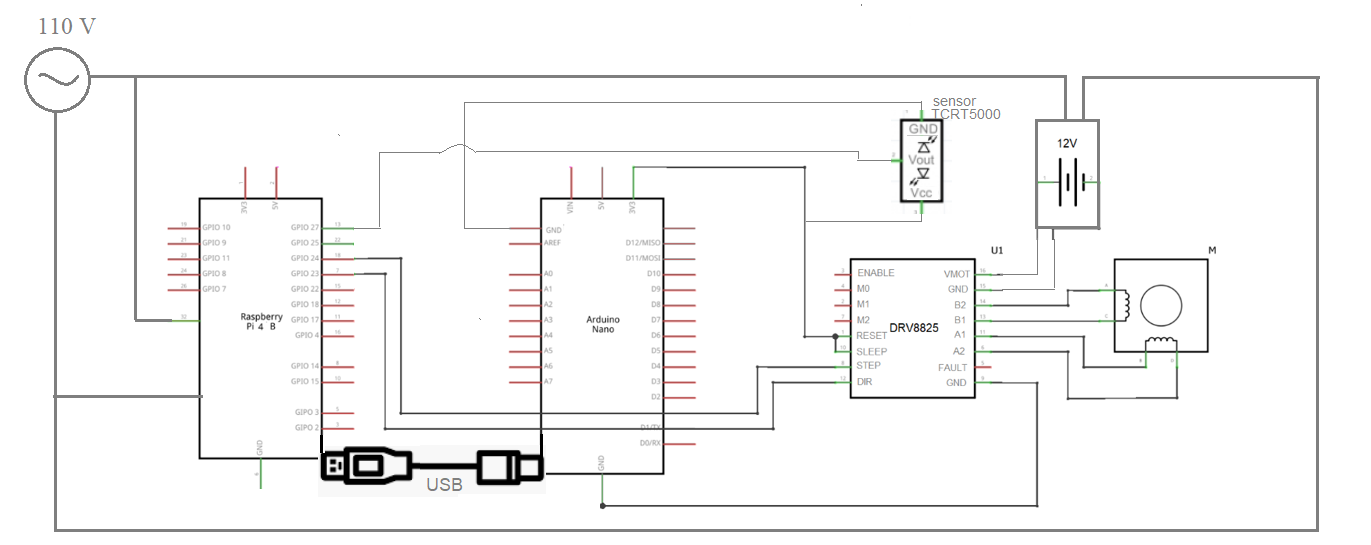 CNC SHIELD V3
Subsistema Electrónico/Eléctrico Actuadores
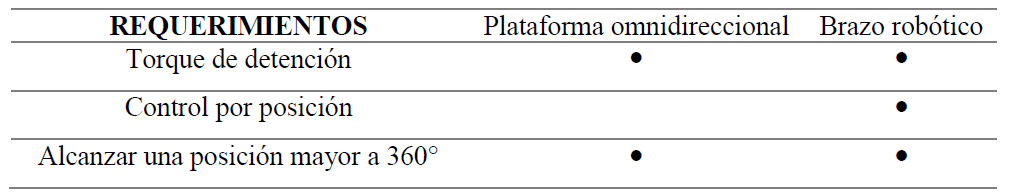 Introducción

Investigación previa

Metodología

Diseño

Pruebas y Resultados

Conclusiones

Recomendaciones

Trabajos futuros
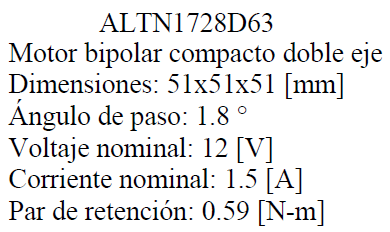 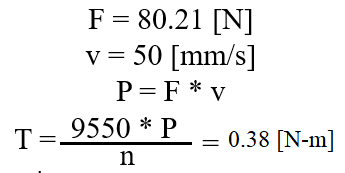 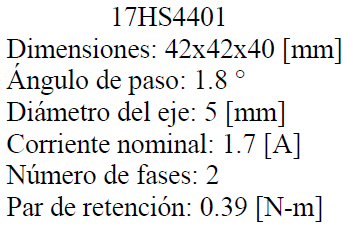 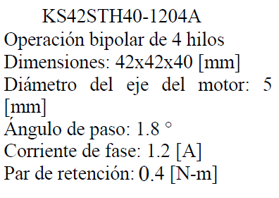 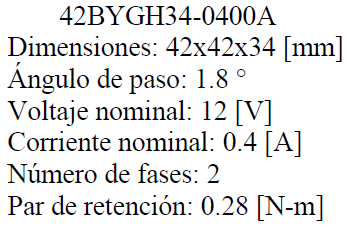 Subsistema Electrónico/Eléctrico Implementación
Introducción

Investigación previa

Metodología

Diseño

Pruebas y Resultados

Conclusiones

Recomendaciones

Trabajos futuros
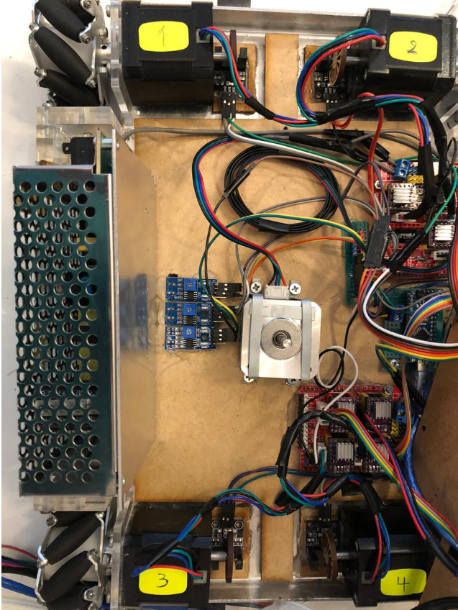 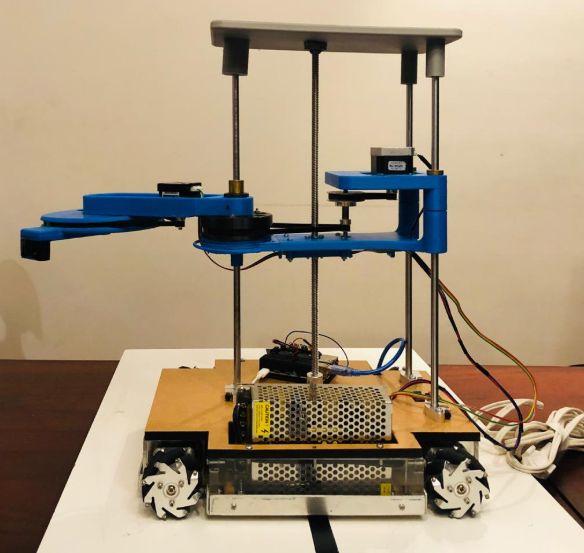 Subsistema TIC                                         Requerimientos
Introducción

Investigación previa

Metodología

Diseño

Pruebas y Resultados

Conclusiones

Recomendaciones

Trabajos futuros
Subsistema TIC                                         Diseño
Introducción

Investigación previa

Metodología

Diseño

Pruebas y Resultados

Conclusiones

Recomendaciones

Trabajos futuros
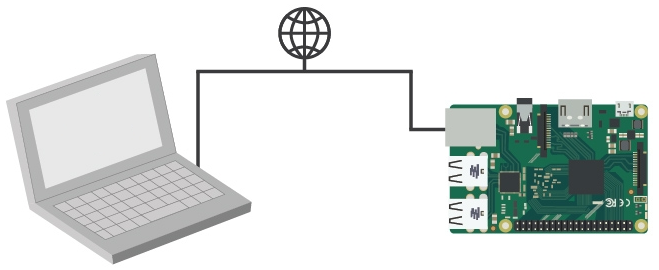 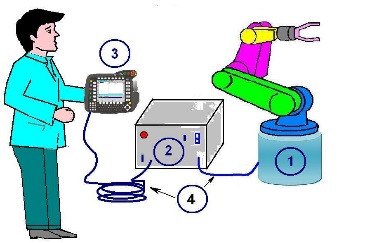 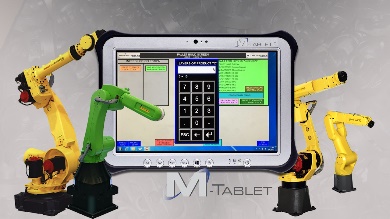 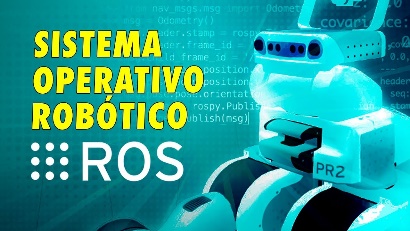 Componentes del subsistema TIC
Subsistema TIC                                         Comunicación
Introducción

Investigación previa

Metodología

Diseño

Pruebas y Resultados

Conclusiones

Recomendaciones

Trabajos futuros
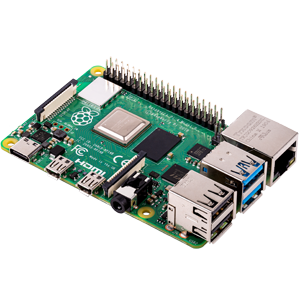 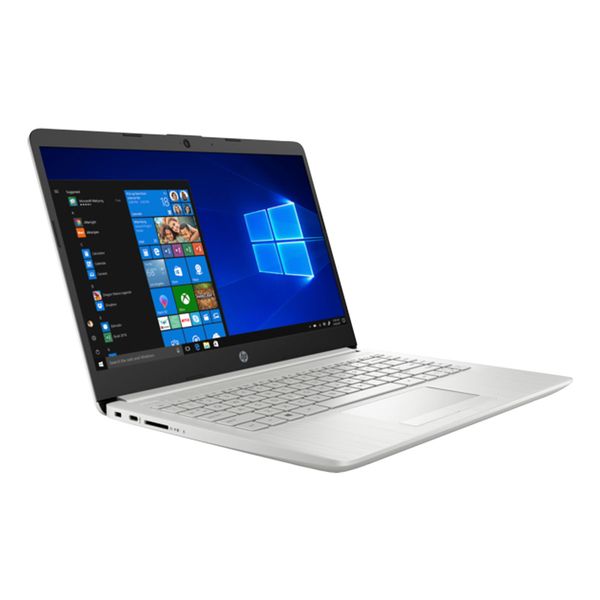 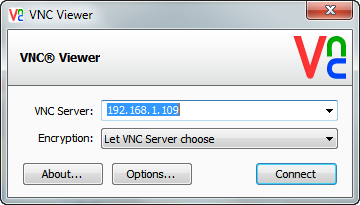 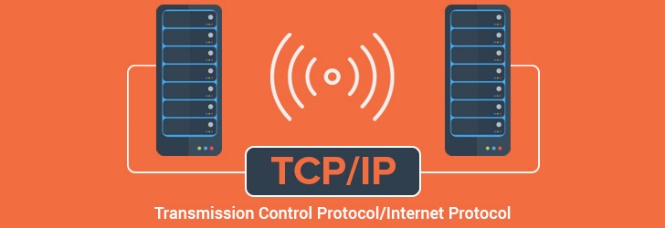 Subsistema TIC                                         Sistema de control - HMI
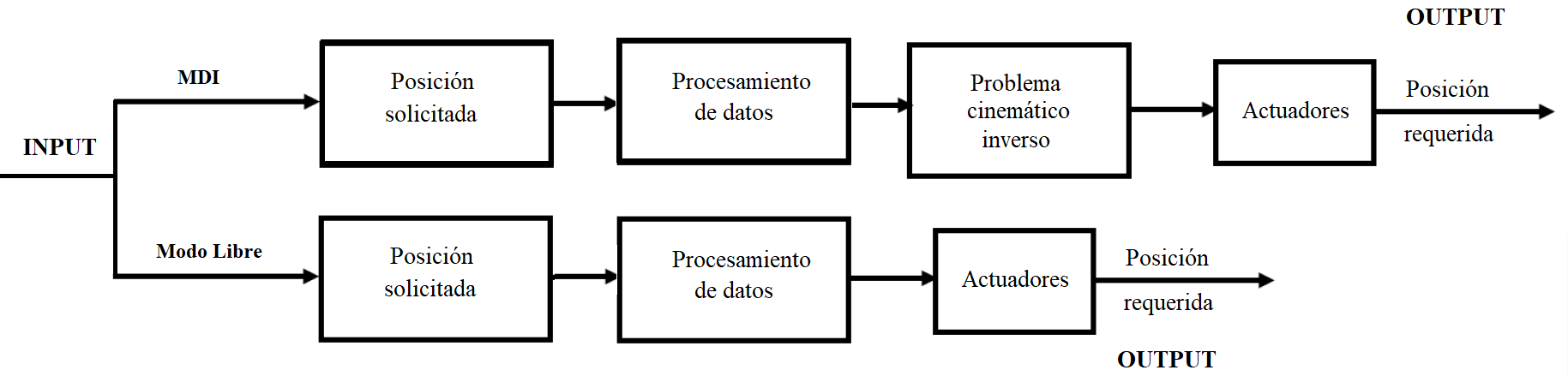 Introducción

Investigación previa

Metodología

Diseño

Pruebas y Resultados

Conclusiones

Recomendaciones

Trabajos futuros
Sistema de control del robot
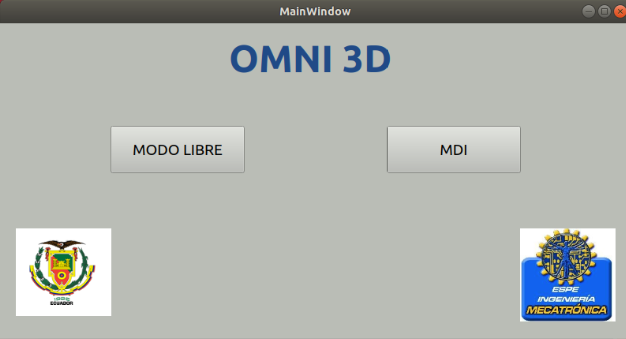 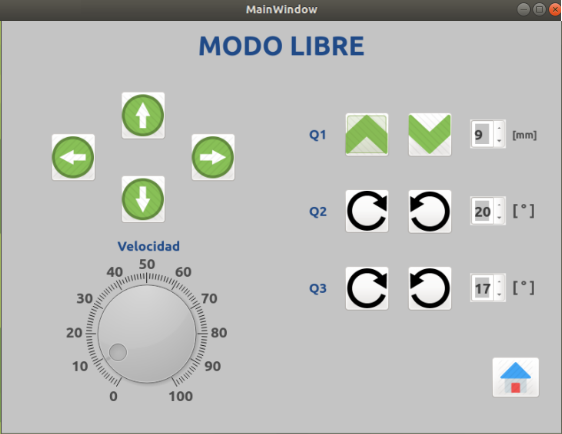 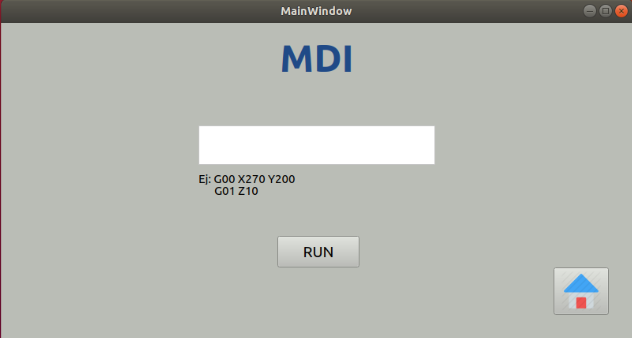 HMI
Subsistema TIC                                         Arquitectura ROS
Introducción

Investigación previa

Metodología

Diseño

Pruebas y Resultados

Conclusiones

Recomendaciones

Trabajos futuros
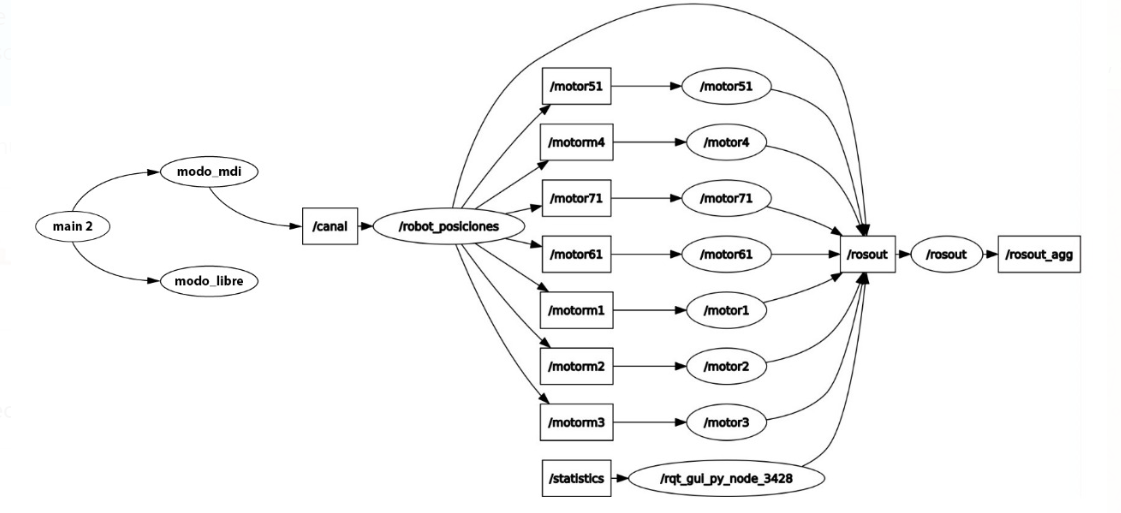 Diagrama de nodos ROS  Árbol general
Prueba de Funcionamiento
Introducción

Investigación previa

Metodología

Diseño

Pruebas y Resultados

Conclusiones

Recomendaciones

Trabajos futuros
Video del funcionamiento del prototipo en el siguiente link:
https://youtu.be/ORkBjMjCQig
Pruebas y Resultados
Plano XY
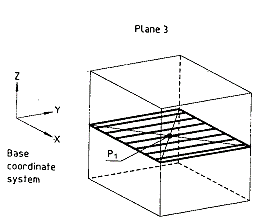 Introducción

Investigación previa

Metodología

Diseño

Pruebas y Resultados

Conclusiones

Recomendaciones

Trabajos futuros
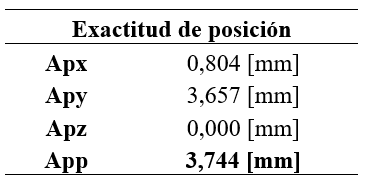 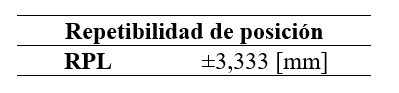 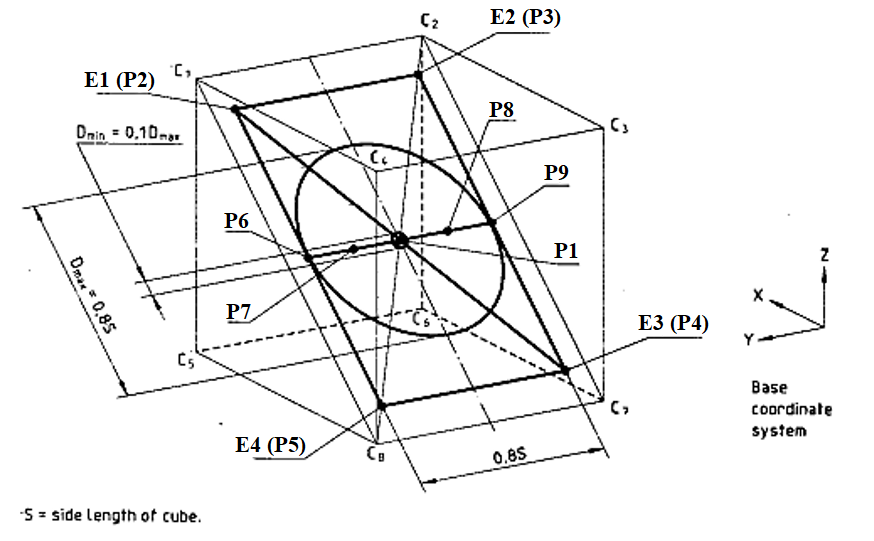 Eje Z (desplazamiento)
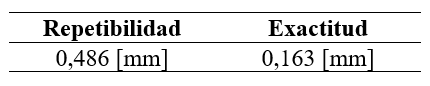 Pruebas de exactitud y repetibilidad
Norma ISO 9283-1998
Análisis financiero
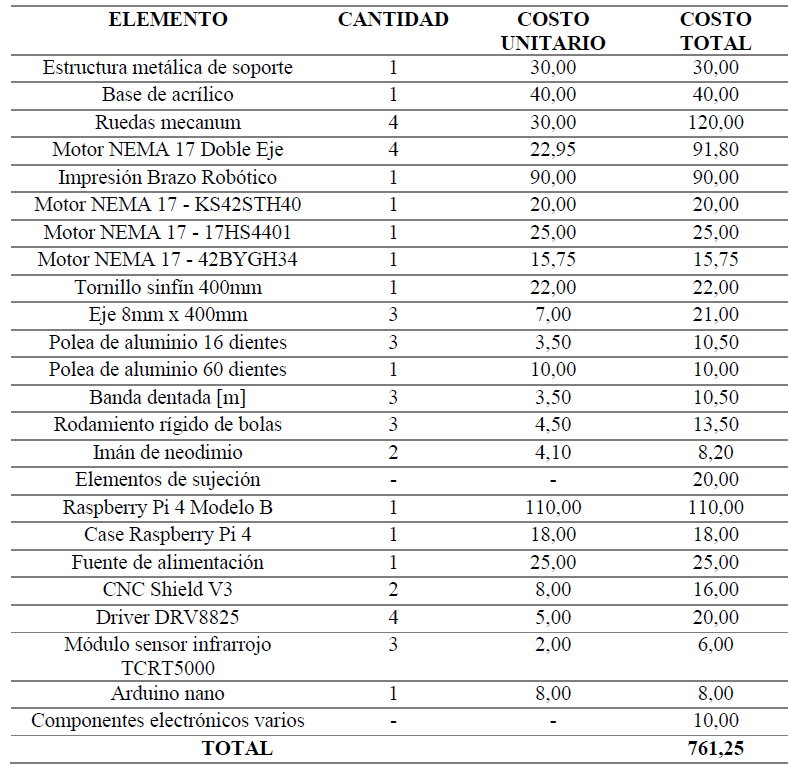 Introducción

Investigación previa

Metodología

Diseño

Pruebas y Resultados

Conclusiones

Recomendaciones

Trabajos futuros
Conclusiones
Introducción

Investigación previa

Metodología

Diseño

Pruebas y Resultados

Conclusiones

Recomendaciones

Trabajos futuros
Recomendaciones
Introducción

Investigación previa

Metodología

Diseño

Pruebas y Resultados

Conclusiones

Recomendaciones

Trabajos futuros
Trabajos Futuros
Introducción

Investigación previa

Metodología

Diseño

Pruebas y Resultados

Conclusiones

Recomendaciones

Trabajos futuros
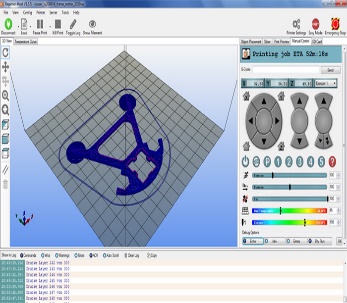 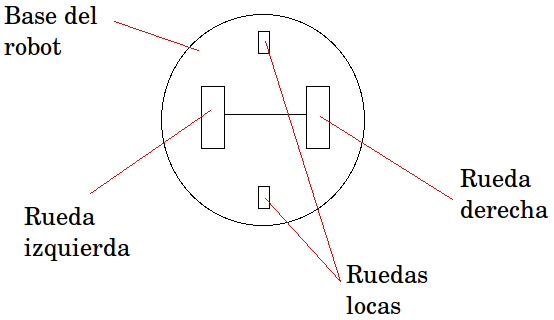 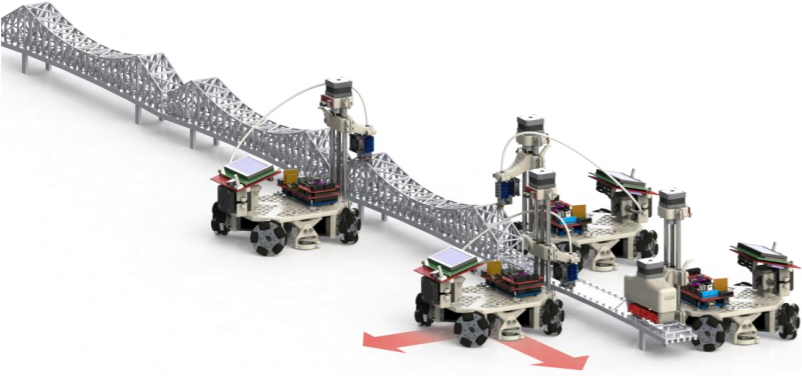 GRACIAS POR SU ATENCIÓN